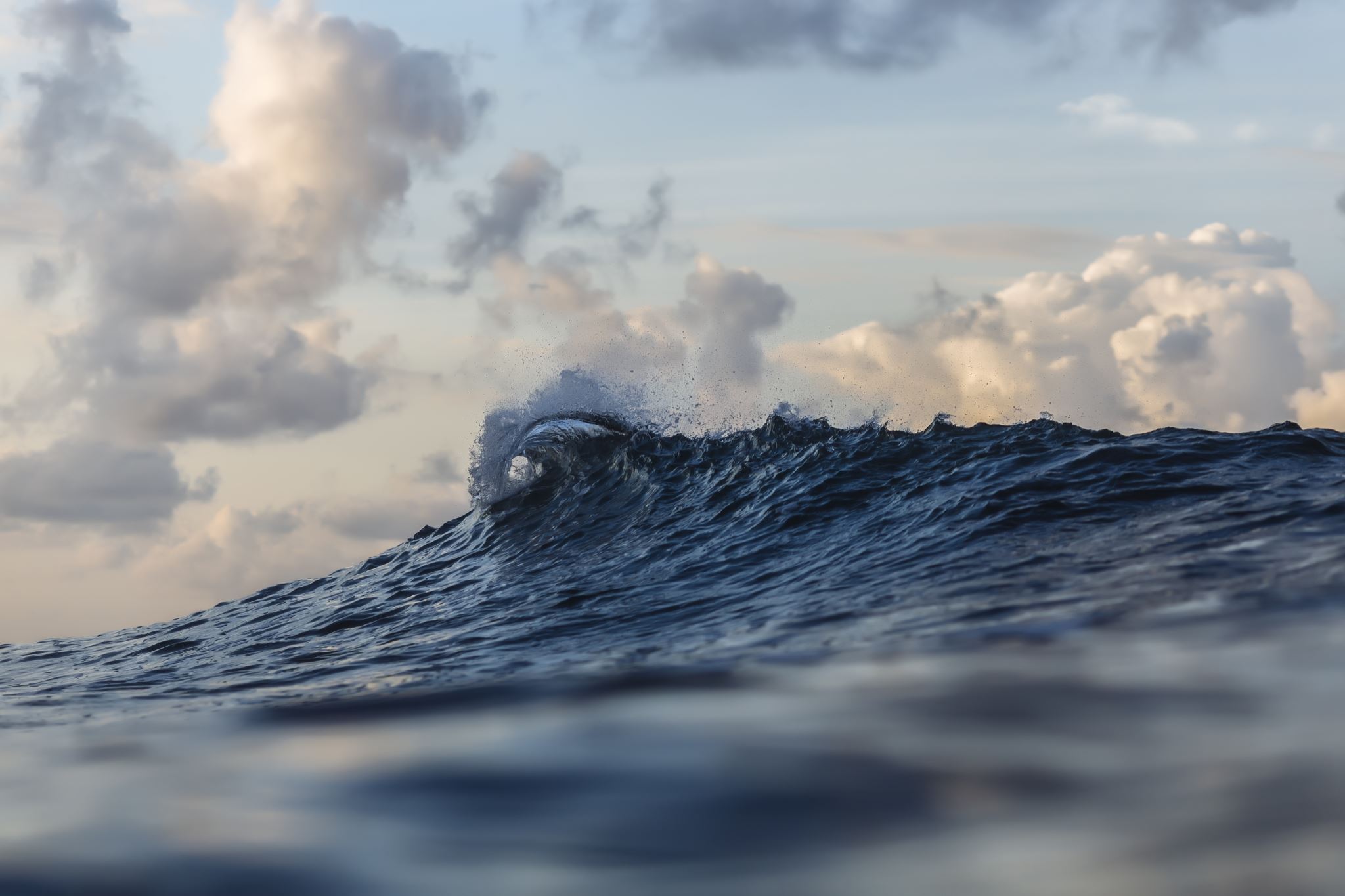 Geography of GeorgiaUnit 1 Week 2Please get your notebook and a pen
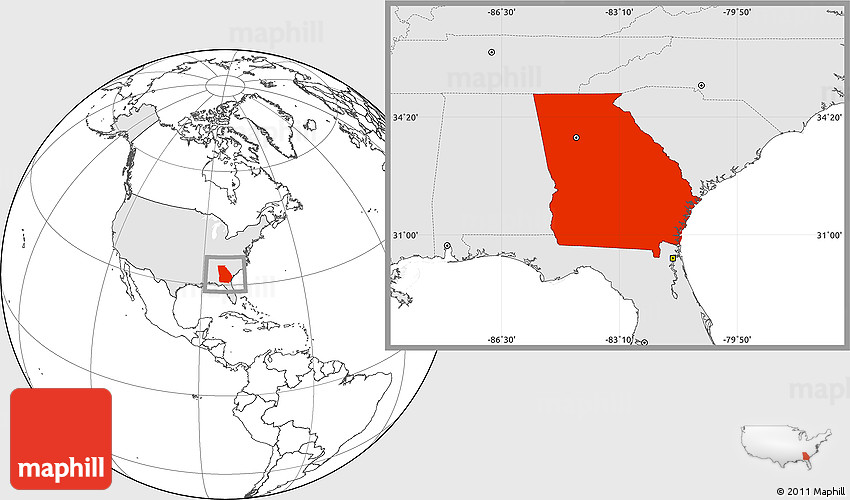 Standards
SS8G1 Describe Georgia’s geography and climate.
b. Distinguish among the five geographic regions of Georgia in terms of location, climate, agriculture, and economic contribution.
c. Locate key physical features of Georgia and explain their importance; include the Fall Line, Okefenokee Swamp, Appalachian Mountains, Chattahoochee and Savannah Rivers, and barrier islands.
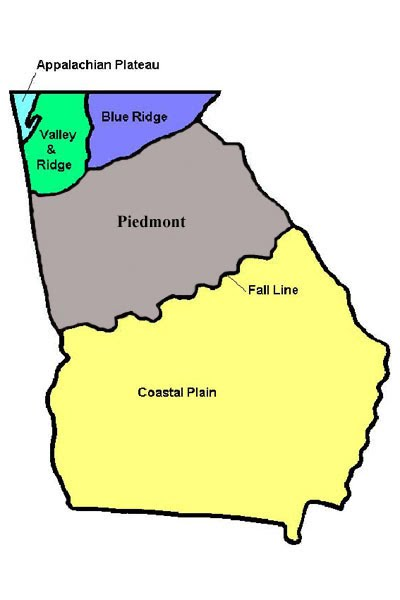 Learning Target:
I can describe Georgia’s Geography and Climate 
I can locate Georgia in relation to region, nation, continent, and hemispheres.
I can distinguish between Georgia's regions by climate, agriculture, and economic contribution
I can locate key physical features in Georgia.
I can analyze the importance of water in Georgia’s economic growth
Week 2 Day 1 (2-1)
WHERE IN THE WORLD IS GEORGIA?

REGION?
NATION?
CONTINENT?
HEMISPHERES?
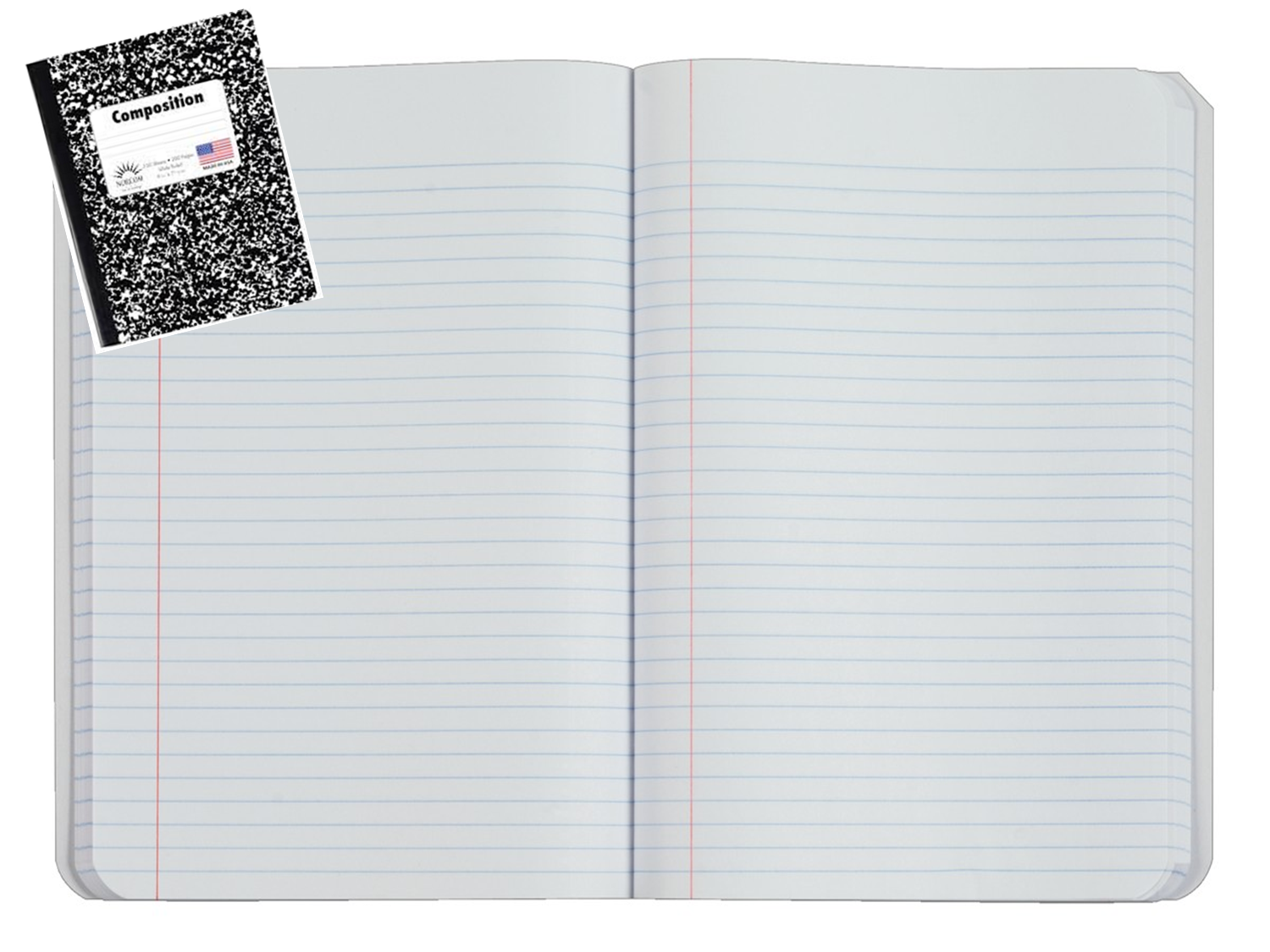 Date
Learning Target:
Introduction:
Notes:
[Speaker Notes: Quick informal assessment (part of opening)]
Week 2 Day 2 (2-2)
Please have your notebook and a pen ready for today’s class.
QUICK REVIEW
[Speaker Notes: Opening- Review Regions]
Tomorrow’s Learning Support session
10:00 – 11:00 (Optional)
Where is Georgia in the world?
5 Regions of GA
Understanding the whiteboard.fi formative assessment
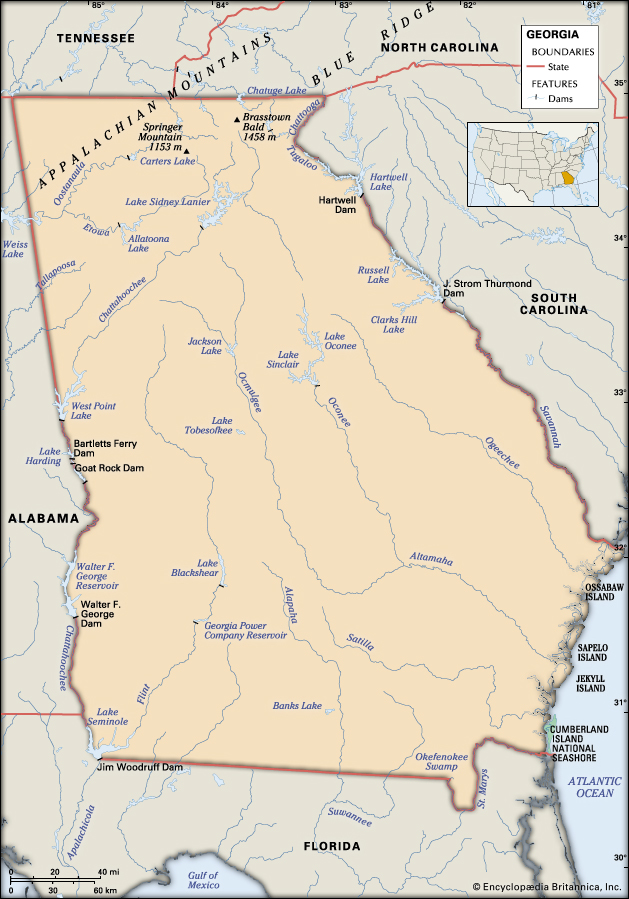 Georgia Geography
What is Geography?
What Can you do with Geography?
Georgia Geography
[Speaker Notes: Opening to class (play any or all videos) 
Students should take notes]
Click the link to the right and follow the prompts
Read the Quick Glance, Read and Explore each Region and complete the Region Review Activities in the Challenge Section.
[Speaker Notes: Whole class (Day 1) Model Georgia virtual website with students.  
https://learning.elucidat.com/course/59dc1fa66e749-59dc2a520227e]
Click on the link in the photo. As you Explore the regions of Georgia, complete the following IN YOUR ss NOTEBOOK;
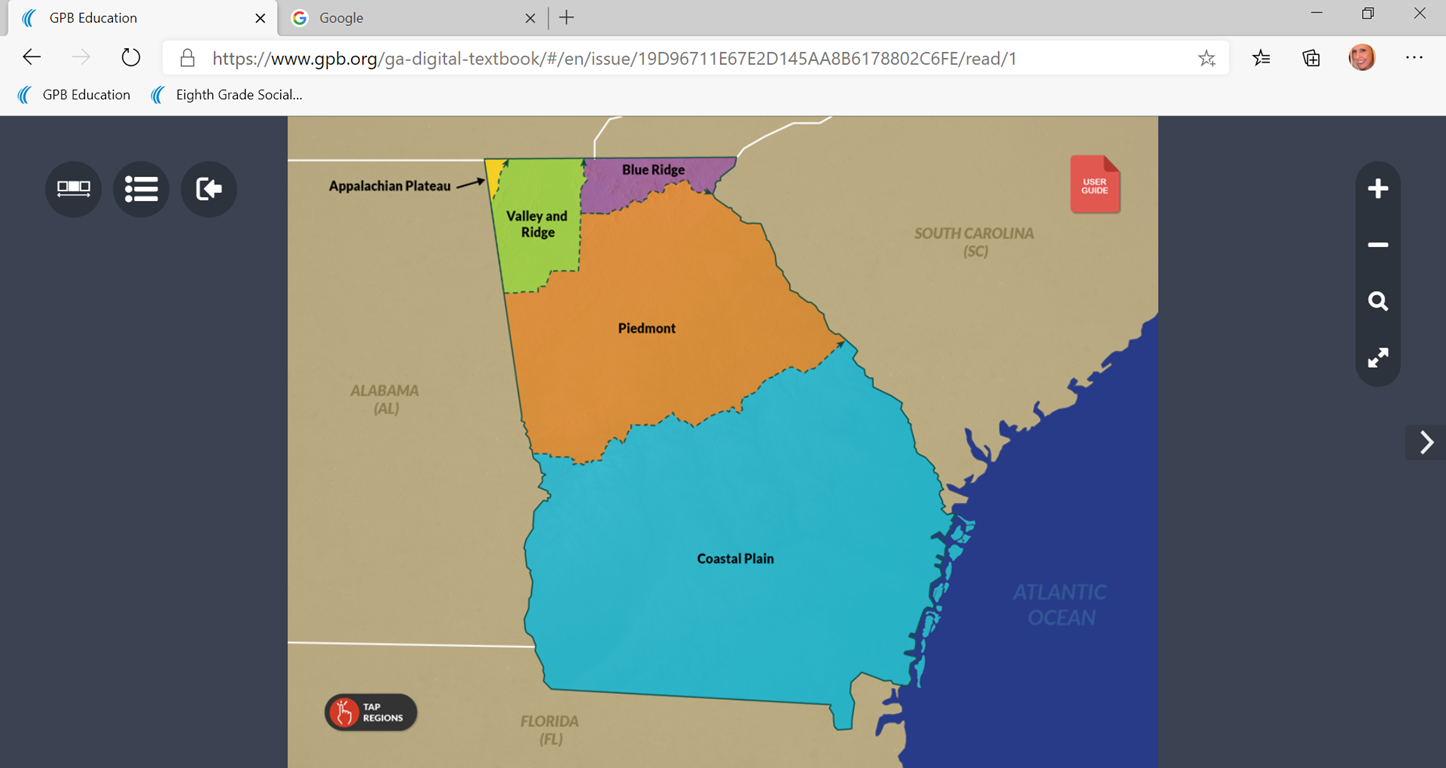 Cite text evidence on your map based on the passage to examine specific regional characteristics. 
1 sentence from the text for each region with an explanation
1 phrase from the text for each region with explanation
1 descriptive word from the text for each region with explanation
[Speaker Notes: https://www.gpb.org/ga-digital-textbook/#/en/issue/19D96711E67E2D145AA8B6178802C6FE/read/1

Student Led activity in class (HW)]
Formative Assessment – Due by end of day Friday
Choose one of the five regions to write a paragraph about.
Name the region.
Where is the region located in Georgia? (Use your Cardinal Directions to locate region)
What is the climate in this region?
What crops are grown in this region?
What makes up the economy in this region?
What physical features and cities can be found in this region?
Why would somebody want to visit this region of Georgia?
Georgia Regions video links
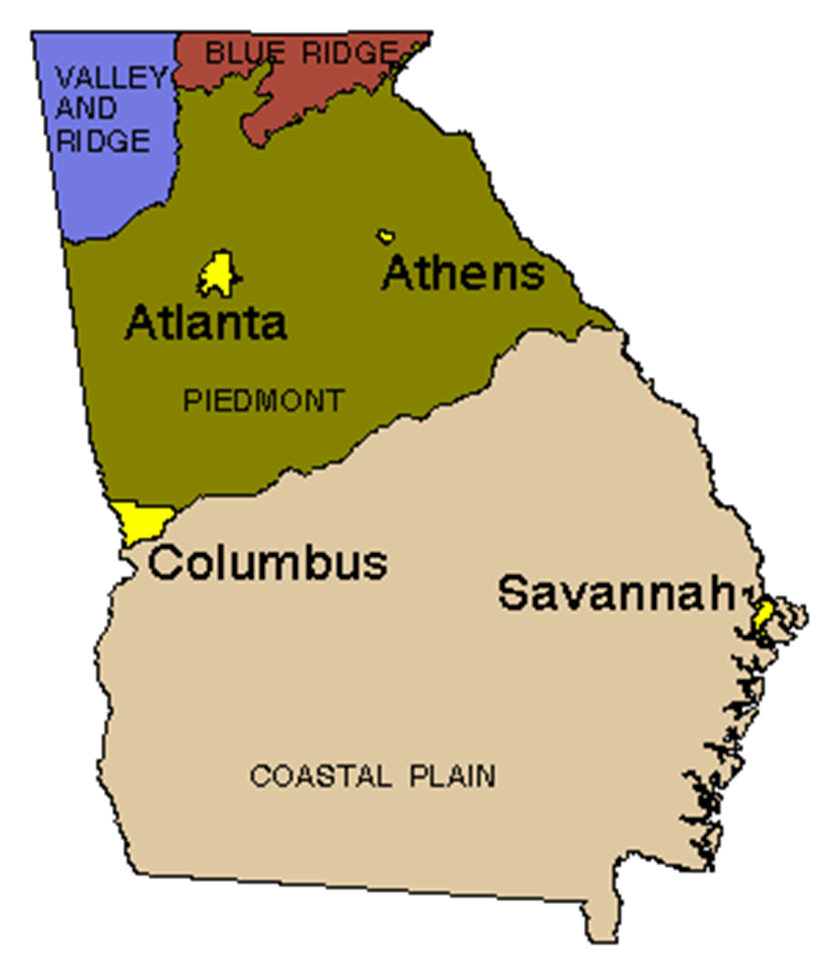 PIEDMONT
COASTAL REGION
BLUE RIDGE MOUNTAINS
VALLEY AND RIDGE
APPALACHIAN PLATEAU
[Speaker Notes: Supplemental videos]
Warm up
What do you see?  Why is it relevant? What region is it?
1
3
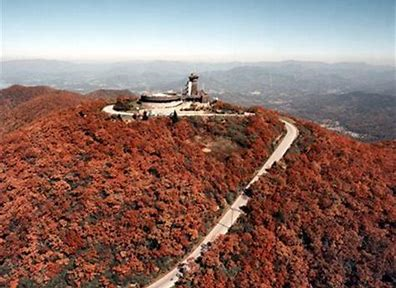 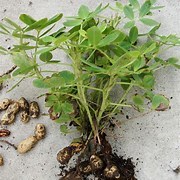 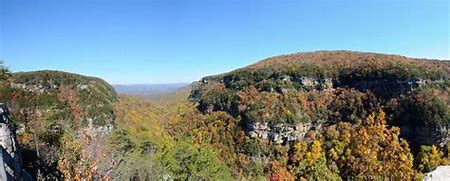 2
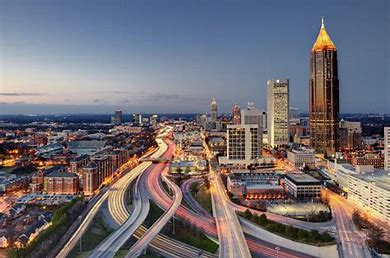 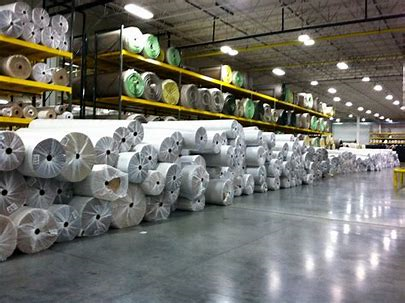 5
4
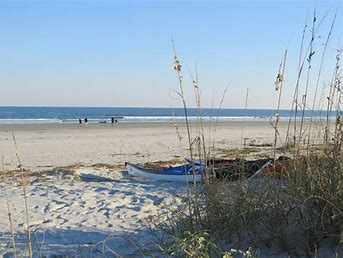 6
[Speaker Notes: Further review regions]
What benefits might these physical features have?
As You EXPLORE THE Unique climate and Physical Features in Georgia COMPLETE THE FOLLOWING in your Social Studies notebook
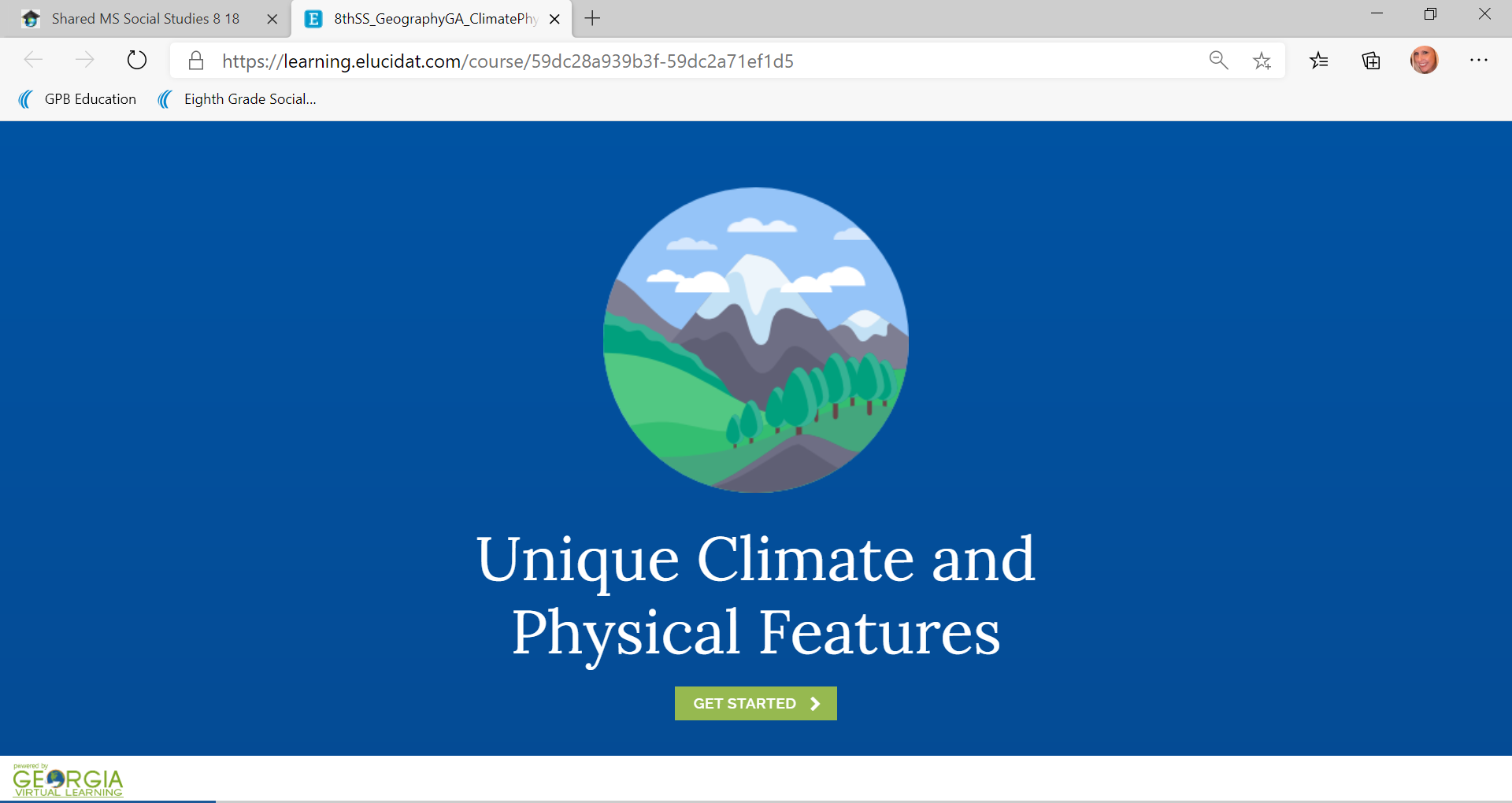 Create a mind map to explain the importance of key physical features.
1 piece of text evidence per feature 
 1 explanation of what the evidence means
 1 explanation about why the feature matters/importance of the features
[Speaker Notes: https://learning.elucidat.com/course/59dc28a939b3f-59dc2a71ef1d5

Day 2]
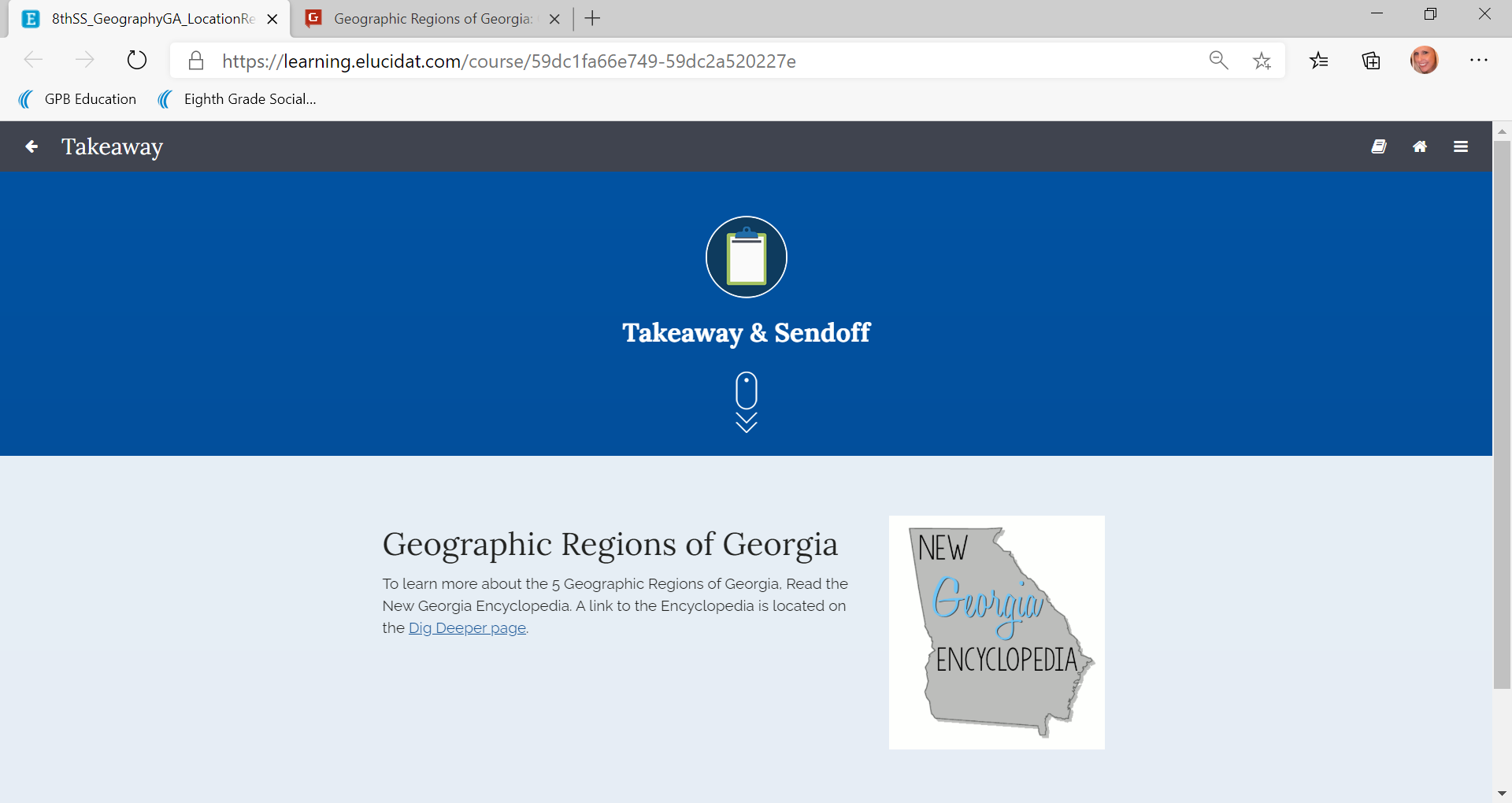 CLICK DIG DEEPER
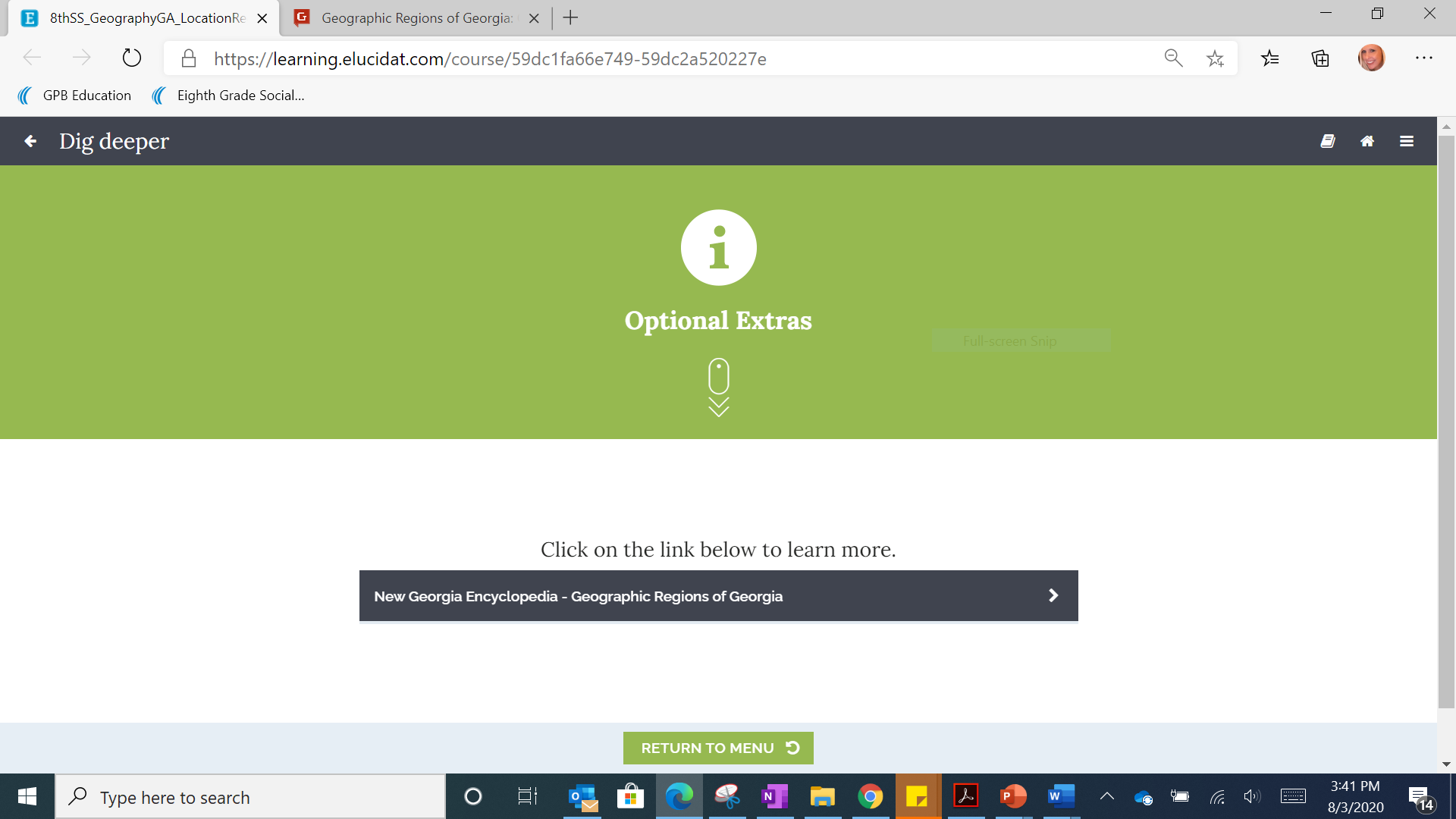 CLICK the link in the black box
[Speaker Notes: Additional Reading for Project

Link to the Reading- 
https://georgiainfo.galileo.usg.edu/topics/geography/article/geographic-regions-of-Georgia]